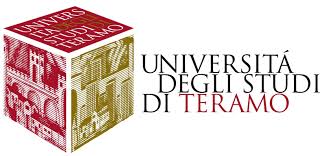 Corso di Diritto della Navigazione e dei Trasporti
Anno accademico 2020-2021
Prof. Massimiliano Musi
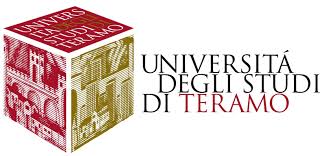 Cap. XV – Il contratto di trasporto marittimo di cose
 
i diritti e gli obblighi delle parti nel contratto di trasporto marittimo di cose;


la responsabilità del vettore marittimo di cose.
Trasporto marittimo di cose
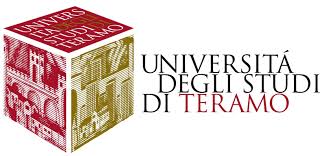 Il trasporto marittimo di cose è disciplinato al Capo III, Sezione II, del Codice della navigazione
Articolo 419
Il contratto di trasporto di cose determinate
Il contratto di trasporto di carico totale o parziale
Trasporto marittimo di cose
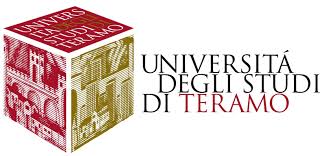 Il contratto di trasporto marittimo di cose determinate si perfeziona, di regola, nel momento in cui il vettore, accettando la proposta della dichiarazione d’imbarco, consegna al caricatore l’ordinativo d’imbarco
L’ordinativo d’imbarco costituisce, la prova dell’avvenuta conclusione del contratto di trasporto
Trasporto marittimo di cose
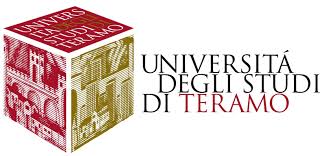 Articolo 421 del Codice della Navigazione
Obblighi del vettore
«Il vettore, prima dell'inizio del viaggio, oltre ad usare la normale diligenza perché la nave sia apprestata in stato di navigabilità e convenientemente armata ed equipaggiata, deve curare che le stive, le camere refrigeranti, quelle frigorifere e le altre parti della nave destinate alla caricazione siano in buono stato per il ricevimento, la conservazione e il trasporto delle merci»
Trasporto marittimo di cose
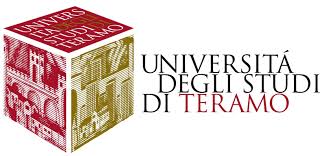 Articolo 422 del Codice della Navigazione
Responsabilità del vettore
«Il vettore è responsabile della perdita o delle avarie delle cose consegnategli per il trasporto, dal momento in cui le riceve al momento in cui le riconsegna, nonché' dei danni per il ritardo, a meno che provi che la causa della perdita, delle avarie o del ritardo non è stata, ne' in tutto ne' in parte, determinata da colpa sua o da colpa commerciale dei suoi dipendenti e preposti. 
Deve invece l'avente diritto alla riconsegna provare che la causa della perdita, delle avarie o del ritardo è stata determinata da colpa del vettore o da colpa commerciale dei di lui dipendenti e preposti, quando il danno è stato prodotto da vizio occulto, o da innavigabilità della nave non derivante da inadempimento agli obblighi di cui all'articolo precedente, da colpa nautica dei dipendenti o preposti del vettore, da fortuna o pericoli di mare, incendio non determinato da colpa del vettore, pirateria, fatti di guerra, sommosse e rivolgimenti civili, provvedimenti di autorità di diritto o di fatto, anche a scopo sanitario, sequestri giudiziari, scioperi o serrate, impedimenti al lavoro generali o parziali, atti o tentativi di assistenza o salvataggio ovvero deviazione del viaggio fatta a tale scopo, cattivo stivaggio, vizio proprio della merce, calo di volume o di peso, insufficienza degli imballaggi, insufficienza o imperfezione delle marche, atti od omissioni in genere del caricatore o dei suoi dipendenti o preposti»
Trasporto marittimo di cose
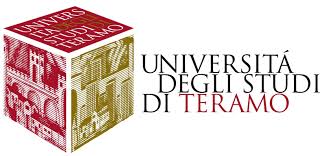 Articolo 423 del Codice della Navigazione
Limiti del risarcimento
«Il risarcimento dovuto dal vettore non può, per ciascuna unità di carico, essere superiore a lire duecentomila o alla maggior cifra corrispondente al valore dichiarato dal caricatore anteriormente all’imbarco.
Il valore dichiarato dal caricatore anteriormente all'imbarco si presume come valore effettivo delle cose trasportate fino a prova contraria; ma il vettore, ove provi che la dichiarazione è inesatta, non è responsabile per la perdita o per le avarie delle cose trasportate ovvero per il ritardo, a meno che venga provato che l'inesattezza non fu scientemente commessa»
Trasporto marittimo di cose
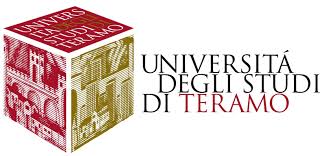 Articolo 424 del Codice della Navigazione
Derogabilità delle norme sulla responsabilità
«Le norme degli articoli 422, 423 sono sempre derogabili a favore del caricatore. Sono derogabili anche a favore del vettore per quanto concerne il periodo di tempo anteriore alla caricazione e quello posteriore alla scaricazione; e, anche per il periodo che intercorre tra caricazione e scaricazione, relativamente ai trasporti di merci caricate sopra coperta e di animali vivi, relativamente ai trasporti nazionali di merci di qualsiasi genere, nonché' per quanto concerne i danni da ritardo. Nei confronti dei terzi l'efficacia delle clausole derogatrici è subordinata alla loro inserzione nella polizza ricevuto per l'imbarco o nella polizza di carico. 
Le norme anzidette sono infine derogabili, anche fuori delle ipotesi e dei limiti previsti nel precedente comma, qualora non venga emessa polizza di carico, ne' altro documento negoziabile»
Trasporto marittimo di cose
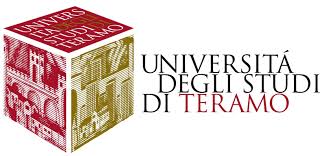 Obbligazioni del caricatore
La principale obbligazione del caricatore è quella relativa al pagamento del corrispettivo dovuto al vettore, 
definito nolo
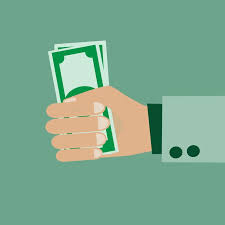 Quest’ultimo può essere individuato in un importo globale per l’intero carico, ovvero mediante l’indicazione di un criterio rapportato al peso o al volume delle merci
Trasporto marittimo di cose
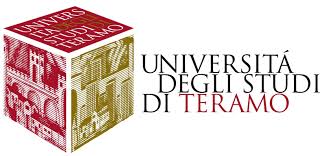 Articolo 425 del Codice della Navigazione
Il caricatore deve avere cura di apporre le marche di contrassegno sulle merci da consegnare al vettore o sui loro imballaggi, affinché rimangano visibili fino al termine del viaggio
Obbligazioni del caricatore
Articolo 426 del Codice della Navigazione
«All'atto dell'imbarco delle merci, e in ogni caso prima della partenza della nave, il caricatore è tenuto a consegnare al vettore le bollette doganali. Il caricatore è responsabile verso il vettore per i danni a lui derivati dall'omessa consegna. Il vettore non è tenuto a verificare la completezza dei documenti e l'esattezza delle indicazioni in questi contenute»
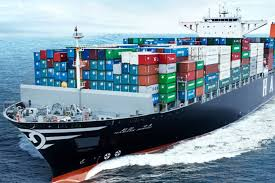 Trasporto marittimo di cose
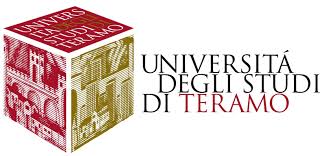 Impedimenti e interruzione del viaggio
Se la partenza della nave è impedita per cause di forza maggiore, il contratto si ritiene risolto.
Impedimenti prima della partenza
Nel caso, al contrario, che per la medesima causa la partenza sia «soverchiamente ritardata», il contratto può essere risolto
Se l’impedimento risulta temporaneo e per causa non imputabile al vettore, il contratto rimane in vigore
Trasporto marittimo di cose
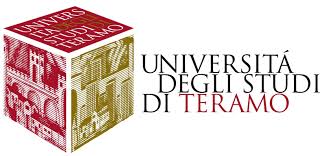 Impedimenti e interruzione del viaggio
Articolo 429 del Codice della Navigazione
Nel caso in cui il comandante, a seguito della partenza, sia costretto a provvedere a riparazioni a causa di forza maggiore, il contratto rimane in vigore e il caricatore non ha diritto alla riduzione del nolo
Tutela del diritto del vettore al conseguimento del nolo nell’unica ipotesi di mancato completamento incolpevole del trasporto. Laddove l’interruzione del viaggio non sia avvenuta per causa di forza maggiore, la stessa concretizza un’ipotesi di inadempimento 
da parte del vettore
Trasporto marittimo di cose
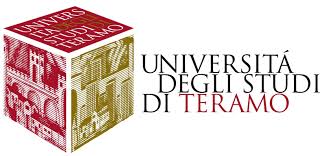 Merci non dichiarate o falsamente indicate
Articolo 431 del Codice della Navigazione
La possibilità per il comandante di scaricare nel luogo di imbarco i beni non dichiarati o falsamente indicati dallo stesso caricatore
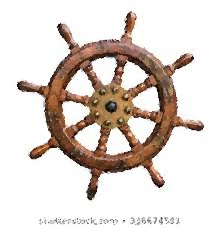 Trasporto marittimo di cose
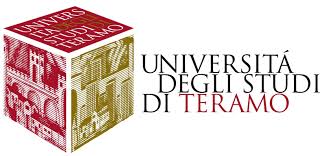 Recesso del caricatore
Articolo 432 del Codice della Navigazione
Istituto tradizionale della prassi del commercio marittimo internazionale, ritenuto quale applicazione al settore del trasporto marittimo del più generale 
diritto di contrordine
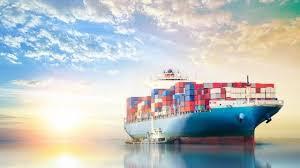 Trasporto marittimo di cose
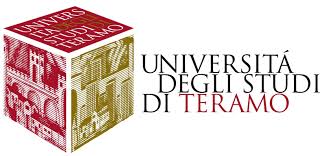 Recesso del caricatore
Il caricatore può, durante il viaggio, ritirare i beni caricati pagando l’intero nolo e rimborsando al vettore le spese straordinarie per la caricazione
Articolo 433 del Codice della Navigazione
«Il comandante non è tenuto alla scaricazione, quando questa importi ritardo eccessivo o modificazione dell'itinerario ovvero scalo in un porto intermedio non contemplato dal contratto o dagli usi. Se le merci sono ritirate per causa imputabile al vettore, questi è responsabile delle spese e dei danni»
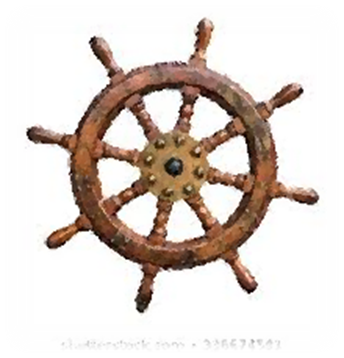 Trasporto marittimo di cose
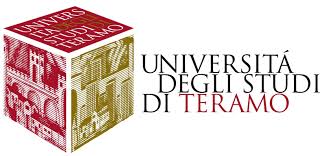 Caricazione incompleta
Articolo 434 del Codice della Navigazione
«Se il caricatore consegna una quantità di merci minore di quella convenuta, deve pagare il nolo intero, detratte le spese che il vettore abbia risparmiato per la mancata caricazione, se queste sono comprese nel nolo. 
Il comandante può imbarcare altre merci, purché, se il contratto ha per oggetto un carico totale, vi sia il consenso del caricatore. In ogni caso il caricatore profitta del nolo relativo alle cose che completano il carico, fino a concorrenza del nolo da lui dovuto. 
Le stesse norme si applicano nel caso in cui il contratto di trasporto sia stato stipulato per un viaggio di andata e ritorno e il caricatore non imbarchi merci per il viaggio di ritorno»
Trasporto marittimo di cose
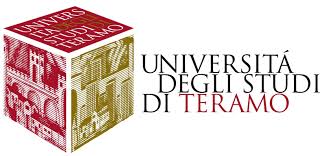 Il Codice disciplina l’ipotesi in cui le merci 
non siano giunte a destinazione:
«Il nolo deve essere corrisposto, quando il mancato arrivo sia dovuto a fatto del caricatore o alla natura delle merci, se questa non era nota al vettore o al comandante».
Laddove il pagamento del nolo non sia corrisposto, il comandante, a seguito di autorizzazione dell’autorità giudiziaria del luogo di scaricazione, può procedere a depositare o a vendere un quantitativo di beni tali da coprire l’ammontare del mancato pagamento del nolo
Trasporto marittimo di cose
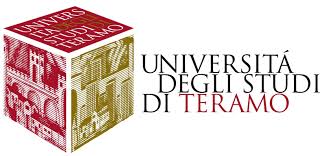 La disciplina del trasporto di 
carico totale o parziale
Il contratto di trasporto si caratterizza per l’assunzione da parte del vettore dell’obbligazione di riconsegnare nel luogo di destinazione un carico totale o parziale su nave determinata
La scelta della nave con cui deve essere eseguito il trasporto assume una particolare valenza, in quanto rientra tra gli elementi principali che concorrono a caratterizzare l’oggetto 
della prestazione dovuta dal vettore
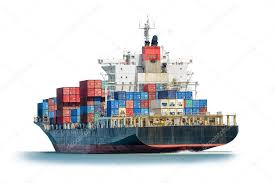 Trasporto marittimo di cose
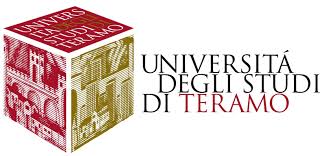 La disciplina del trasporto di carico totale o parziale
Art. 441 del Codice della Navigazione
Il vettore deve avere cura che la nave sia presente al tempo stabilito nel punto di ancoraggio o di ormeggio previsto nel contratto.
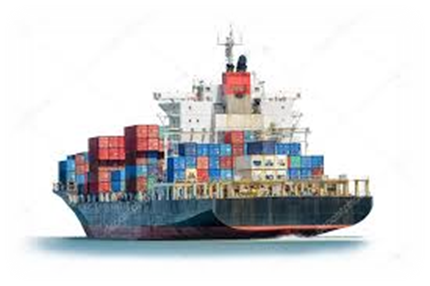 Laddove siano assenti disposizioni contrattuali al riguardo, il caricatore può richiedere che la nave sia condotta nel luogo da lui designato, affinché a quest’ultimo vi si possa accedere, 
sostare e uscire senza pericolo
Trasporto marittimo di cose
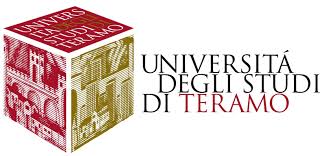 Stallie e controstallie
Il codice della navigazione, in relazione al tempo a disposizione del caricatore per lo svolgimento delle attività di consegna delle merci, recepisce i principi della prassi dei formulari
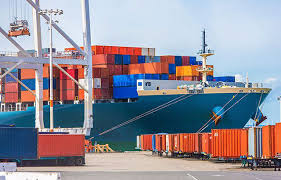 Rappresentano i periodi di tempo accordati al soggetto individuato per la caricazione e scaricazione delle merci per lo svolgimento delle operazioni stesse
Stallie
Trasporto marittimo di cose
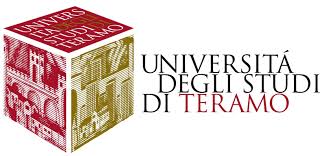 Stallie e controstallie
Una volta che la nave risulti pronta per la ricezione del carico, il vettore ha l’onere di trasmettere al caricatore l’avviso di prontezza
È d’uso che i formulari contrattuali riconoscano – al caricatore -  un breve arco temporale («free time») per mettere a punto operativamente l’attività di consegna della merce, a seguito del quale comincia a decorrere il periodo di stallia. 
Il computo dei termini è effettuato mediante giorni lavorativi, senza considerare i giorni festivi né quelli in cui le operazioni risultano impedite per cause non imputabili al caricatore o al destinatario.
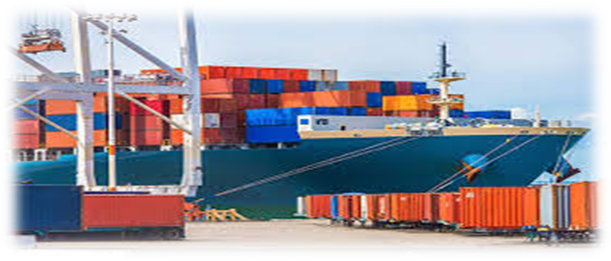 Trasporto marittimo di cose
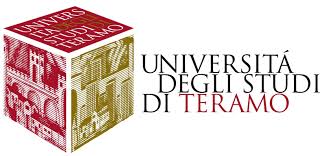 Stallie e controstallie
Arco temporale che il vettore è tenuto a concedere al caricatore, o al destinatario, per il completamento della caricazione o della scaricazione
Controstallie
Il compenso per la controstallia è computato in ore e giorni, e versato giornalmente; in mancanza di diverso patto il tasso di controstallia è proporzionato, secondo gli usi, alla portata della nave
Spirato il termine di stallia, laddove non sia stata caricata una quantità di merce tale da garantire quanto è dovuto dal caricatore al vettore, il comandante non è tenuto ad attendere il decorso del termine di controstallia qualora non gli venga fornita un’idonea cauzione
Trasporto marittimo di cose
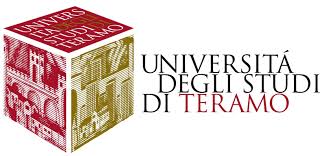 A seguito del decorso del termine di controstallia, il comandante ha la facoltà di partire senza che siano completate le operazioni di caricazione, restando comunque dovuto il nolo e lo stesso 
compenso di controstallia
Controstallie
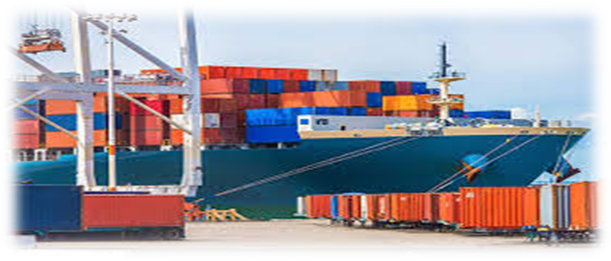 Qualora il comandante non si avvalga di tale facoltà, per l’ulteriore sosta fissata con il caricatore è dovuto un compenso di controstallia maggiorato della metà
Trasporto marittimo di cose
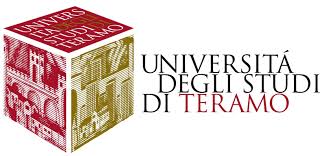 Impedimenti alla riconsegna del carico
Il Codice della Navigazione prevede l’ipotesi di deposito del carico
Laddove il destinatario sia irreperibile o rifiuti il carico, ed ancora laddove si presentino più destinatari e si verifichi una ipotesi di opposizione alla riconsegna, il vettore deve chiedere immediatamente 
indicazioni al caricatore
Il caricatore può disporre del carico ai termini di cui all’articolo 1685 del Codice Civile, salva la facoltà del vettore di provvedere al deposito o alla vendita delle merci 
nei casi previsti dall’articolo 1690 c.c.
Trasporto marittimo di cose
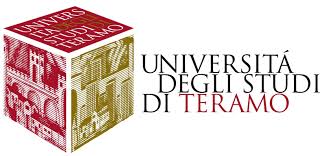 La disciplina del trasporto di cose determinate
Articolo 451 
del Codice della Navigazione
Il comandante ha la facoltà di partire senza attendere il carico, mentre il caricatore è tenuto a corrispondere l’intero prezzo del trasporto
Laddove il trasporto abbia come oggetto cose determinate, il vettore, in mancanza di un espresso divieto, ha la possibilità di sostituire la nave designata con altra nave della medesima classe e che risulti idonea ad effettuare 
il trasporto senza ritardo
Trasporto marittimo di cose
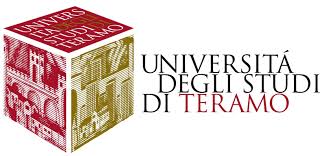 La disciplina del trasporto di cose determinate
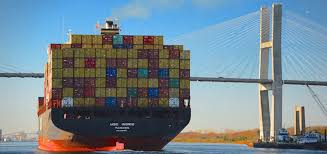 Articolo 451 
del Codice della Navigazione
«sbarco d’ufficio»
«sbarco d’amministrazione»
Trasporto marittimo di cose
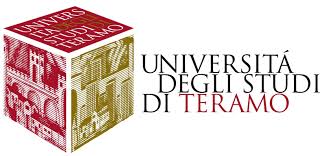 La disciplina del trasporto di cose determinate
Il caricatore, al momento dell’imbarco, presenta al vettore una dichiarazione contenente la natura, la quantità e la qualità delle merci da trasportare, nonché i colli e le marche ad essi relativi, i quali fungono da contrassegno dei beni
La veridicità e l’esattezza delle dichiarazioni sono responsabilità del caricatore
Trasporto marittimo di cose
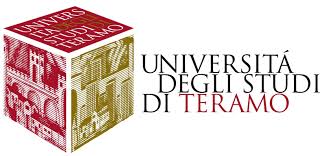 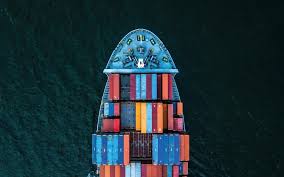 Unità di carico
In particolare è definito «collo» una singola unità di carico
A titolo esemplificativo, le casse mobili, i pallet, ecc.
Trasporto marittimo di cose
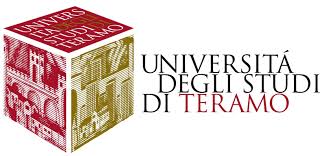 La responsabilità 
del vettore marittimo di cose
«Il vettore è responsabile della perdita o delle avarie delle cose consegnategli per il trasporto, dal momento in cui le riceve al momento in cui le riconsegna, nonché dei danni per il ritardo, a meno che provi che la causa della perdita, delle avarie o del ritardo non è stata, ne' in tutto ne' in parte, determinata da colpa sua o da colpa commerciale dei suoi dipendenti e preposti»
Articolo 422 
del Codice della Navigazione
Articolo 424 
del Codice della Navigazione
Principio di derogabilità a favore del caricatore, nonché a favore del vettore
Trasporto marittimo di cose
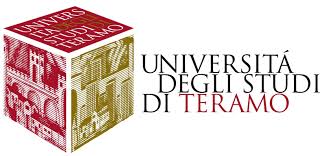 La responsabilità 
del vettore marittimo di cose
La normativa nazionale in materia
La responsabilità del vettore marittimo di cose è limitata all’importo massimo di euro 103,29 per ogni unità di carico, ovvero «alla maggior cifra corrispondente al valore dichiarato dal caricatore anteriormente all’imbarco»
Trasporto marittimo di cose
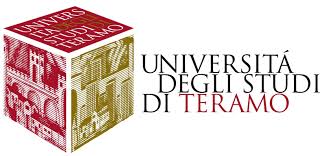 La responsabilità 
del vettore marittimo di cose
A livello probatorio affinché sorga la responsabilità del vettore marittimo per la perdita o l’avaria della merce, gli interessati dovranno provare che le merci non sono state riconsegnate dal vettore nel luogo di destinazione convenuto, ovvero che le stesse sono pervenute a destinazione in uno stato di conservazione o in quantità diversa rispetto a quanto riscontrato al momento iniziale del trasporto
Convenzione di Bruxelles del 25 agosto 1924, modificata con i Protocolli del 1968 e del 1979 
(Regole dell’Aja-Visby)
Trasporto marittimo di cose
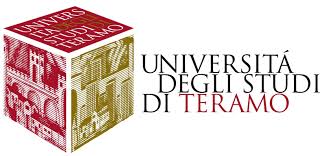 La responsabilità 
del vettore marittimo di cose
Le Regole dell’Aja-Visby dettano una disciplina volta ad escludere la responsabilità del vettore marittimo, per perdita o danni arrecati alle merci trasportate, in conseguenza del verificarsi di eventi ritenuti quali rischi tipici della navigazione marittima, noti come «pericoli eccettuati»
A titolo esemplificativo, gli atti o le colpe del comandante («colpa nautica»), l’incendio non scaturente da fatto o colpa del vettore, il pericolo di mare, l’atto di Dio, i fatti di guerra, gli scioperi, le serrate, il salvataggio o il tentativo di salvataggio di vite 
o beni in mare, ecc.
Trasporto marittimo di cose
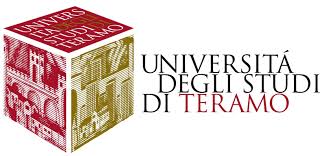 La colpa nautica
La colpa commerciale è legata alla condotta del comandante o dell’equipaggio nelle operazioni di controllo di parti e organi attinenti all’utilizzazione commerciale (a titolo esemplificativo, cura e custodia del carico, manutenzione delle stive)
Il concetto di colpa nautica individua una serie di comportamenti, del comandante della nave e dei membri dell’equipaggio, che non sono imputabili al vettore marittimo, in particolare con riferimento sia alla colpa nella conduzione che alla colpa nella gestione
Non commerciale della nave
La Giurisprudenza e la Dottrina hanno affermato che la colpa nautica è costituita dal comportamento negligente, imprudente o imperito del comandante o dell’equipaggio, sia con riferimento alle mansioni di carattere professionale-nautico (a titolo esemplificativo, errori di manovra, errori di rotta), sia con riferimento alla gestione delle parti e degli organi della nave
Trasporto marittimo di cose
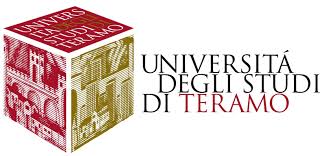 La colpa nautica
I comportamenti non riconducibili alla nozione di colpa nautica incidenti, però, sullo stato e sulla conservazione dei beni sono riferibili alla nozione di colpa commerciale, pertanto, delle loro conseguenze ne deve rispondere il vettore. 


La custodia del carico è uno degli obblighi posti a carico del vettore
I comportamenti colposi del comandante e dell’equipaggio che risultano attinenti alla nave, ma non riconducibili alla conservazione della merce, sono qualificati nel concetto di colpa nautica, pertanto per gli stessi è esclusa la responsabilità del vettore
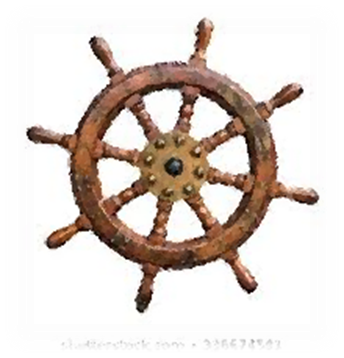 Trasporto marittimo di cose
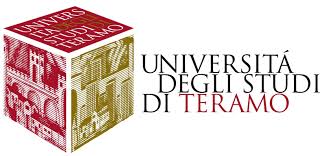 I pericoli di mare
Il verificarsi di una «fortuna» o «pericolo» di mare rende il vettore non responsabile dei danni a cagione della stessa subiti dalla merce a lui affidata per il trasporto
Evento del tutto eccezionale, imprevedibile ed inevitabile della navigazione, tale da rendere inutile ogni preventiva cautela idonea ad impedirne le conseguenze dannose per il carico
La parte interessata al carico deve dimostrare la colpa del vettore
Trasporto marittimo di cose
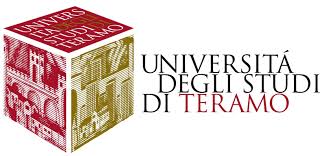 Vizio proprio della merce
Ipotesi esonerativa della responsabilità del vettore
Ogni difetto  intrinseco originario della merce, ovvero ogni qualità della merce che rende la stessa non idonea a sopportare le normali vicende connesse ad un trasporto per via marittima
Trasporto marittimo di cose
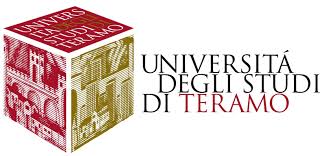 Innavigabilità della nave
Ipotesi esonerativa della responsabilità del vettore
L’esonero della responsabilità è subordinato alla prova dell’adempimento da parte del vettore dell’obbligo di utilizzo della normale diligenza affinché la nave assicuri una navigazione «sicura» ed una corretta conservazione e custodia delle merci trasportate
Trasporto marittimo di cose
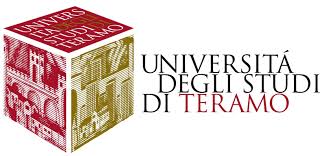 La limitazione della responsabilità del vettore
Convenzione di Bruxelles 1924: l’importo non può eccedere una somma che equivale a 666,66 diritti speciali di prelievo (D.S.P.) per collo o per altra unità, ovvero 2 diritti speciali di prelievo per ogni chilogrammo di peso della merce perduta o danneggiata.
Il Protocollo del 1979 ha introdotto un ulteriore criterio di individuazione di tale limite di responsabilità, basato sul peso lordo della merce trasportata
Convenzione di Amburgo: 835 D.S.P per collo o altra unità, 2,50 D.S.P. per chilogrammo di merce perduta o danneggiata
Trasporto marittimo di cose
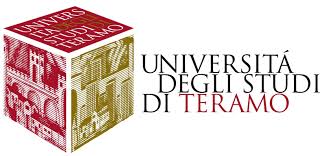 Decadenza del vettore dal diritto di limitazione della responsabilità
Il vettore decade qualora il soggetto danneggiato dimostri che la perdita, l’avaria o il ritardo siano causati da un atto o da una omissione del vettore compiuti con l’intenzione stessa di provocare la suddetta perdita, avaria o ritardo, ovvero in modo temerario e con la convinzione che l’evento dannoso si sarebbe verificato
Il dolo del vettore comporta la decadenza della limitazione nel caso venga provato
Per l’ipotesi di colpa grave è richiesto che gli interessati diano prova dell’elemento oggettivo della temerarietà del comportamento posto in essere dal vettore, nonché dell’elemento soggettivo della conoscenza, sulla base dei criteri di normale esperienza professionale, e della probabilità del verificarsi dell’evento
Trasporto marittimo di cose
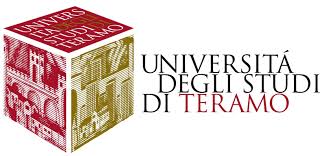 La Convenzione di Amburgo del 1978 e le Regole di Rotterdam del 2009
Regolamentazione in materia di posizione dell’esecutore della prestazione di trasporto marittimo, disciplinano i rapporti tra vettore e caricatore
Convenzione di Amburgo
Regole di Rotterdam
Trasporto marittimo di cose
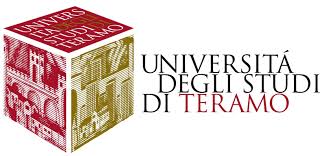 La Convenzione di Amburgo del 1978 e le Regole di Rotterdam del 2009
Nell’ipotesi di innavigabilità della nave, l’obbligo del vettore, connesso alla garanzia della navigabilità della nave, permane nel corso di tutto il viaggio
Trasporto marittimo di cose
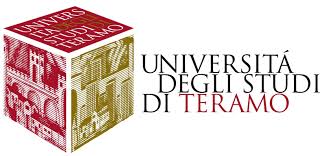 Le Regole di Rotterdam del 2009: cenni
Il vettore è esonerato dalla responsabilità se prova che la perdita, l’avaria o il ritardo non sono causate da colpa sua o da colpa di uno dei soggetti per cui risponde, ovvero che la perdita, l’avaria o il ritardo sono causati da uno degli eventi elencati al paragrafo 3
Ripropone, fatta eccezione per alcune modifiche, l’elenco dei pericoli di cui alle Regole dall’Aja, con la sola eliminazione della colpa nautica
Trasporto marittimo di cose
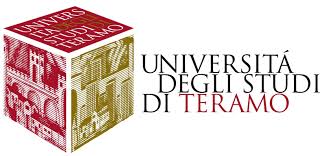 Estinzione dell’azione di responsabilità: normativa nazionale
Articolo 456 
del Codice della Navigazione
Articolo 438 
del Codice della Navigazione
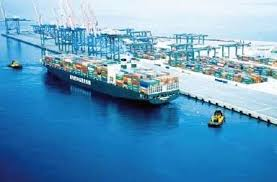 Trasporto marittimo di cose
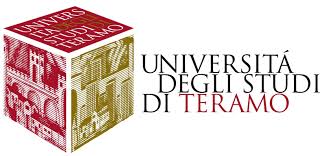 Estinzione dell’azione di responsabilità: Convenzione di Bruxelles
L’azione è soggetta ad un regime assimilabile a quello della decadenza. 
Ogni obbligo risarcitorio del vettore viene meno laddove un’azione giudiziaria nei suoi confronti non sia avviata entro un anno dalla data di riconsegna delle merci o dalla data nella quale avrebbero dovuto essere riconsegnate
Il periodo di un anno può essere esteso attraverso un accordo 
tra le parti
Trasporto marittimo di cose
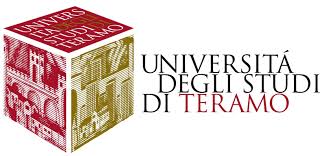 Estinzione dell’azione di responsabilità: Convenzione di Bruxelles
Perdita ed avarie subite dalla merce trasportata devono essere constatate dal destinatario con riserva scritta o in contradditorio con un rappresentante del vettore, non è possibile superare il momento della riconsegna della stessa merce. 
In caso di perdite o avarie non apparenti tale termine è previsto entro tre giorni dalla riconsegna.
Articolo 435 del Codice della Navigazione e Convenzione di Bruxelles
Trasporto marittimo di cose
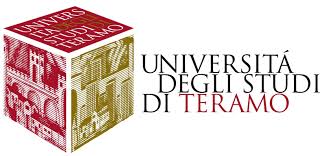 L’auto al seguito del passeggero: considerazioni
In passato risultava una fattispecie dibattuta: 
parte della Giurisprudenza (Corte di Cassazione, sez. I, 19 ottobre 1982, n. 5409; Corte di Cassazione, sez. I, 26 luglio 1983, n. 5121) la riconduceva ad un contratto di trasporto di cose ai sensi degli artt. 419 e seguenti del codice
Un diverso orientamento considerava l’auto quale «bagaglio», in mancanza di una specifica disposizione legislativa, il vettore era responsabile dei danni dal momento dell’imbarco fino al termine 
delle operazioni di sbarco
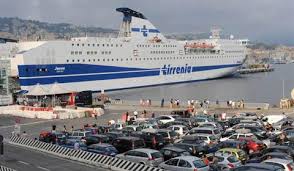 Trasporto marittimo di cose
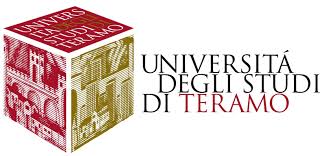 L’auto al seguito del passeggero: considerazioni
Il dibattito risulta ormai superato a seguito dell’entrata in vigore del Regolamento 392 del 2009 (anche per le navi di classe A dedicate al trasporto di cabotaggio)
L’Allegato 1, «Disposizioni della convenzione di Atene relativa al trasporto via mare dei passeggeri e del loro bagaglio pertinenti per l'applicazione del presente Regolamento», articolo 1, contenente le definizioni in materia, dispone che per «bagaglio» si intende «qualsiasi oggetto o veicolo trasportato dal vettore in virtù di un contratto di trasporto»
L’Articolo 8, comma 2, rubricato «Limiti di responsabilità in caso di perdita o danni ai bagagli e ai veicoli» dispone che «La responsabilità del vettore in caso di perdita o danni ai veicoli, compresi tutti i bagagli trasportati sopra o
all'interno del veicolo, è limitata in ogni caso a 12 700 unità di conto per veicolo per ciascun trasporto»
Trasporto marittimo di cose
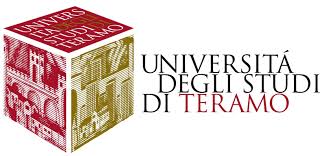 Fornitura di container
La fornitura di container da parte del vettore marittimo - questi ultimi impiegati per il trasporto delle merci - è un contratto di locazione, autonomo rispetto al contratto principale di trasporto
La sentenza del Tribunale di Genova, 21 ottobre 2015, riporta l’orientamento giurisprudenziale maggioritario in materia
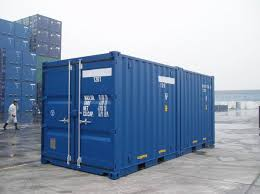 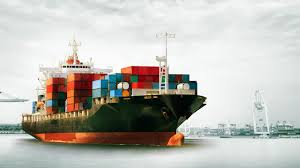